Figure 1.  Image analysis procedures. Sample coronal slices through the original T1-weighted (left) and skull ...
Cereb Cortex, Volume 12, Issue 8, August 2002, Pages 856–865, https://doi.org/10.1093/cercor/12.8.856
The content of this slide may be subject to copyright: please see the slide notes for details.
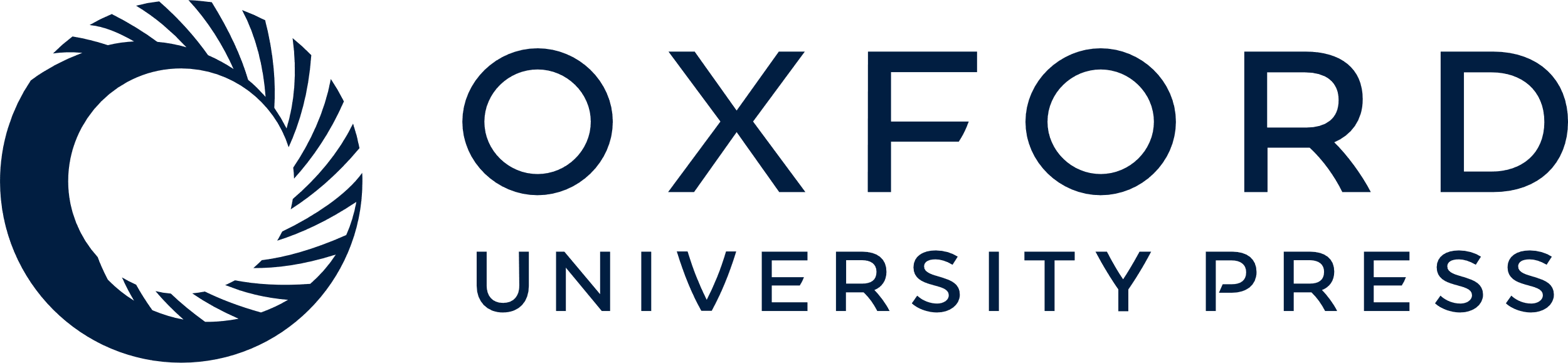 [Speaker Notes: Figure 1.  Image analysis procedures. Sample coronal slices through the original T1-weighted (left) and skull stripped tissue segmented (middle) images, and a sample surface rendering (right) with contours for 17 sulcal landmarks and six midline contours in each hemisphere shown in pink (right frontal view). White arrows highlight crosshairs that represent matching anatomical locations in the two brain slices.


Unless provided in the caption above, the following copyright applies to the content of this slide: © Oxford University Press]